Chapter 11
Other Chi –Square Tests
Ch 7 and 8:  used chi-square for variance and standard deviation
It can also be used for:
frequency tables
Independence with 2 variables
Goodness of fit 
Homogeneity of proportions
Others that we won’t use here
11-1:  Goodness of Fit
Does a frequency table ‘fit’ a pattern
Ex’s:  is there an even distribution of car accidents each day of the week?
Do customers purchase different sizes of pants/shoes/etc at the same rate?
There will be a null and alternative hypotheses again, but they will all BASICALLY be the same from problem to problem
EX…A market analyst wishes to see whether consumers have any preference among five flavors of a new fruit soda. A sample of 100 people provided the following data. Is there enough evidence to reject the claim that there is no preference in the selection of fruit soda flavors, using the data shown previously? Let α = 0.05.
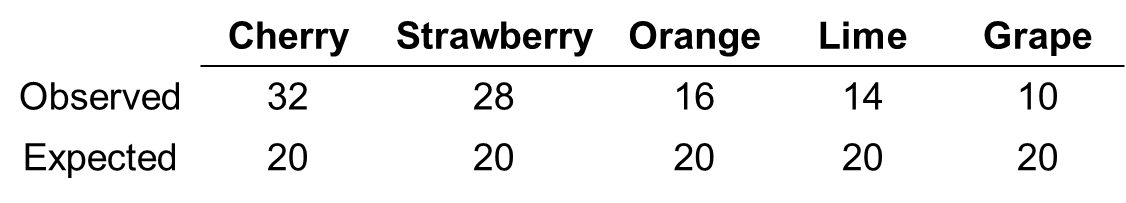 EX…The Census Bureau of the U.S. government found that 13% of adults did not finish high school, 30% graduated from high school only, 29% had some college education but did not obtain a bachelor’s degree, and 28% were college graduates. To see if these proportions were consistent with those people who lived in the Lincoln County area, a local researcher selected a random sample of 300 adults and found that 43 did not finish high school, 76 were high school graduates only, 96 had some college education, and 85 were college graduates. At α = 0.10, test the claim that the proportions are the same for the adults in Lincoln County as those stated by the Census Bureau.
11-2:  Tests using Contingency Tables
Need this because some data is in table form
Null:  The variables are independent of each other
Alternative:  The variables are dependent on each other
You will need to mention what the variables are about
Uses matrices in our calculators
Rows go across
Columns go down
A researcher wishes to see if there is a relationship between the hospital and the number of patient infections. A sample of 3 hospitals was selected, and the number of infections for a specific year has been reported. The data are shown below.  Test with α  = 0.05.
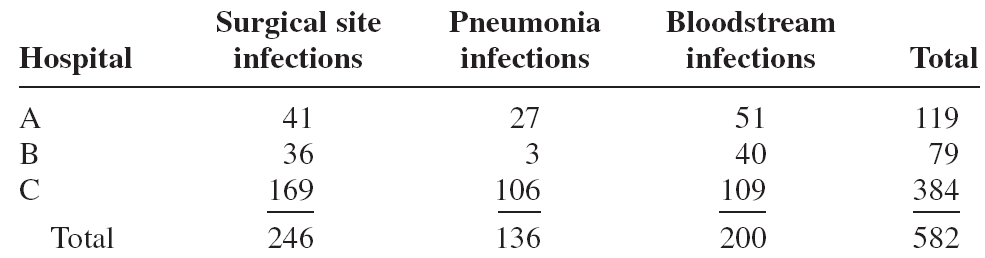